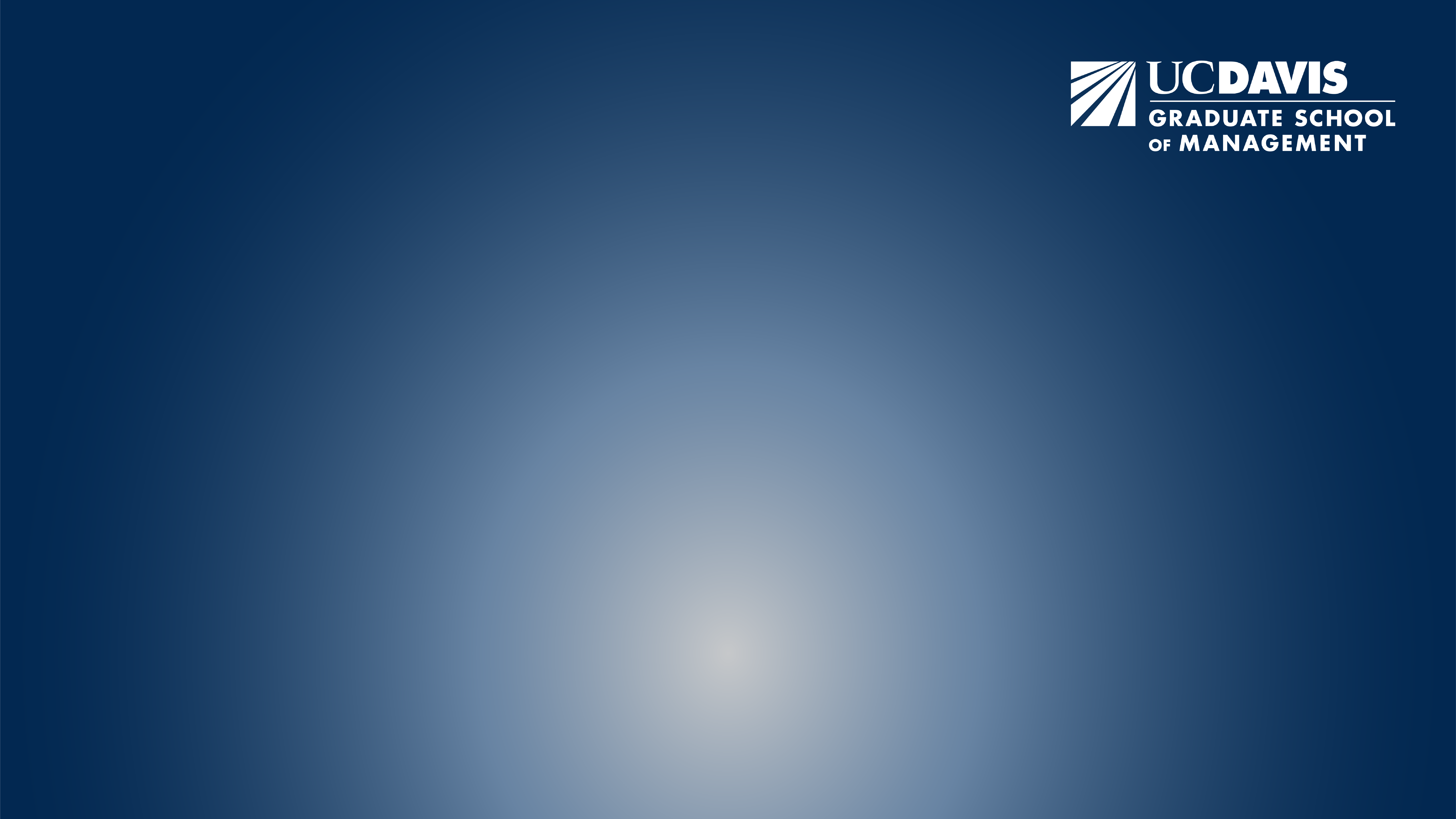 First and Last Name
Program or Title
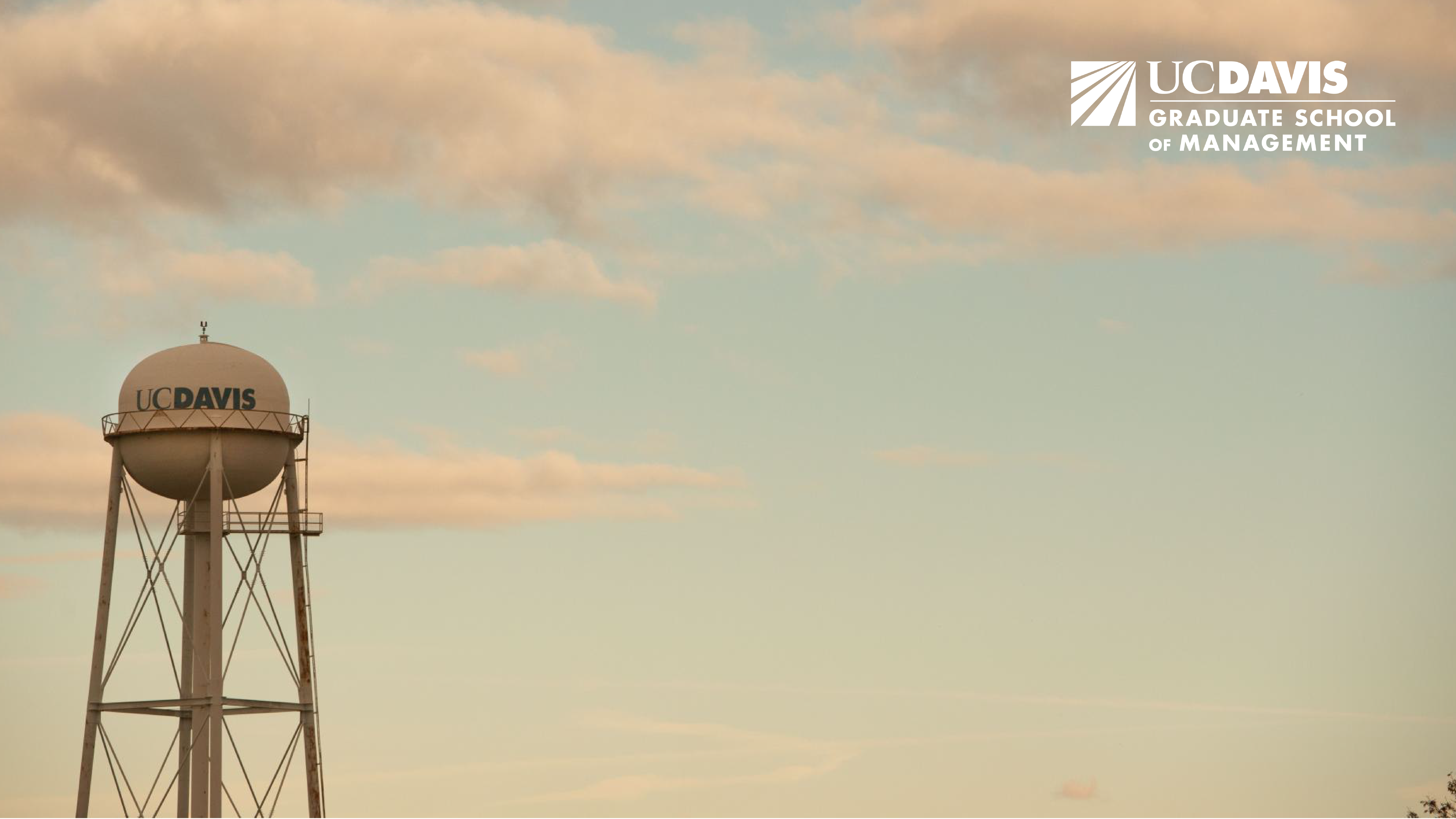 First and Last Name
Program or Title